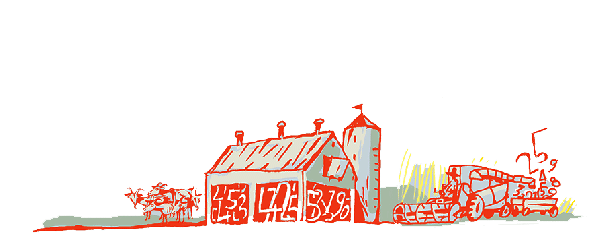 Regional Roundtable on 
World Programme for the Census of Agriculture 2020 Port of Spain, Trinidad and Tobago 22-26 May 2017
Use of Technology for field data capture and compilation
Technical session 17c
Jairo Castano
Senior Statistician 
Leader, Agricultural Census and Survey Team
FAO Statistics Division
Overview
Overview of CAPI: description, advantages, disadvantages, products on the market

Overview of Survey Solutions features

Country examples: Estonia and Latvia
What is CAPI?
Computer Assisted Personal Interview (CAPI) software allows recording responses on a computer or tablet instead of paper.
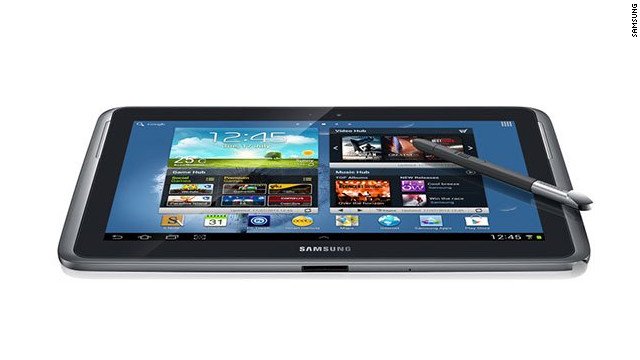 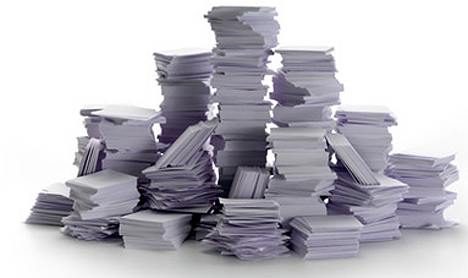 What are the advantages of CAPI?
Easier Survey Management

Reduced variables costs
(No transport costs, no storage costs, no printing costs, no data-entry costs)
Reduced time from data collection to analysis and reporting

Higher quality data
(Enforced skip patterns, validation conditions, look-up tables)
What are the advantages of CAPI?
Novel question types
Geo reference, photos, barcodes scanning (for national IDs)

Closer field monitoring
Export paradata for monitoring activities during interviews (e.g. start & end time)
Almost real time export of microdata

Easier to implement changes to questionnaire
No need to send questionnaires back and forth to field
What are disadvantages of CAPI?
High fixed cost
Can be reduced by sharing use with other surveys
Requires more preparation time - programming and testing questionnaire, procurement
Time savings on back-end from no data entry compensates
Many times requires connectivity
Risks can be reduced by using 2 sim cards, back-up paper questionnaires, etc.
Others: vulnerability to weather, batteries and access to power for charging
CAPI Products
Census and Survey Processing System (CSPro)  Developed by the US census bureau and funded primarily by USAID. Widely used, but lacks survey management tools and requires programming knowledge. FREE + programming costs
Open Data Kit  (ODK): Core developers at UoW – Dpt. Of Computer Science. Open-sourced, funded partially through donations of users. FREE+ programming costs
My Survey Solutions: Development supported by the Worl Bank GS, and first version released in 09.2013. Closed source, but integrates data management tools, and requires little to no knowledge of programming. FREE
FAO and Survey Solutions
Global Strategy has implemented small sample surveys in Tanzania, Indonesia, and Jamaica

World Bank in partnership w/ NSOs have implemented surveys reaching 200K respondents in Malawi, 400K in Uganda, and 2.7 million in South Africa.
Survey Solutions Features
User friendly survey management system built right into the software.
Survey designer that requires no programming skills
Cloud based data storage and transfer
Geo references questions (holding location)
Can accommodate any type of question
User-friendly Android application for data entry
Survey Solutions Features (cont’d)
Documentation on every part of the system available
E-learning course available online (13 modules)
Data export available in SPSS and STATA formats.
DDI compliant metadata automatically generated.
Automatic paradata tabulation for field monitoring
*DDI: Data Documentation Initiative, an int’l standard for describing statistical data
Country Experiences
BRASIL  - Agricultural Census 2006 & 2017
Smartphones in 2006 and Sansung Galaxy Tablets for 2017.

MEXICO  - VII Census of agriculture, livestock and forestry 2007
PDAs in 2007 and netbooks in 2018. 

URUGUAY  - General Agricultural Census 2011
Tracking of holdings using GPS and e-spreadsheets for area coverage.
Country experiences on use of CAPI, CATI, CASI and GPS technologies in census
Countries are increasingly using IT technology  in agricultural censuses for:

data collection (CAPI, CASI, CATI); 
identification of location for field operation  of enumerators (GPS); 
online monitoring of the progress in field operations in real time.
Thank You
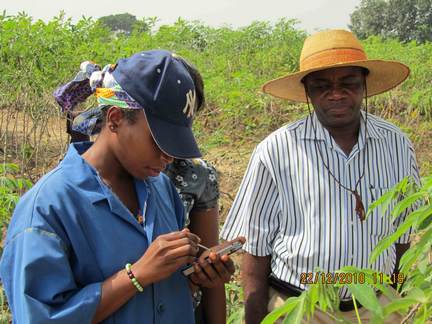